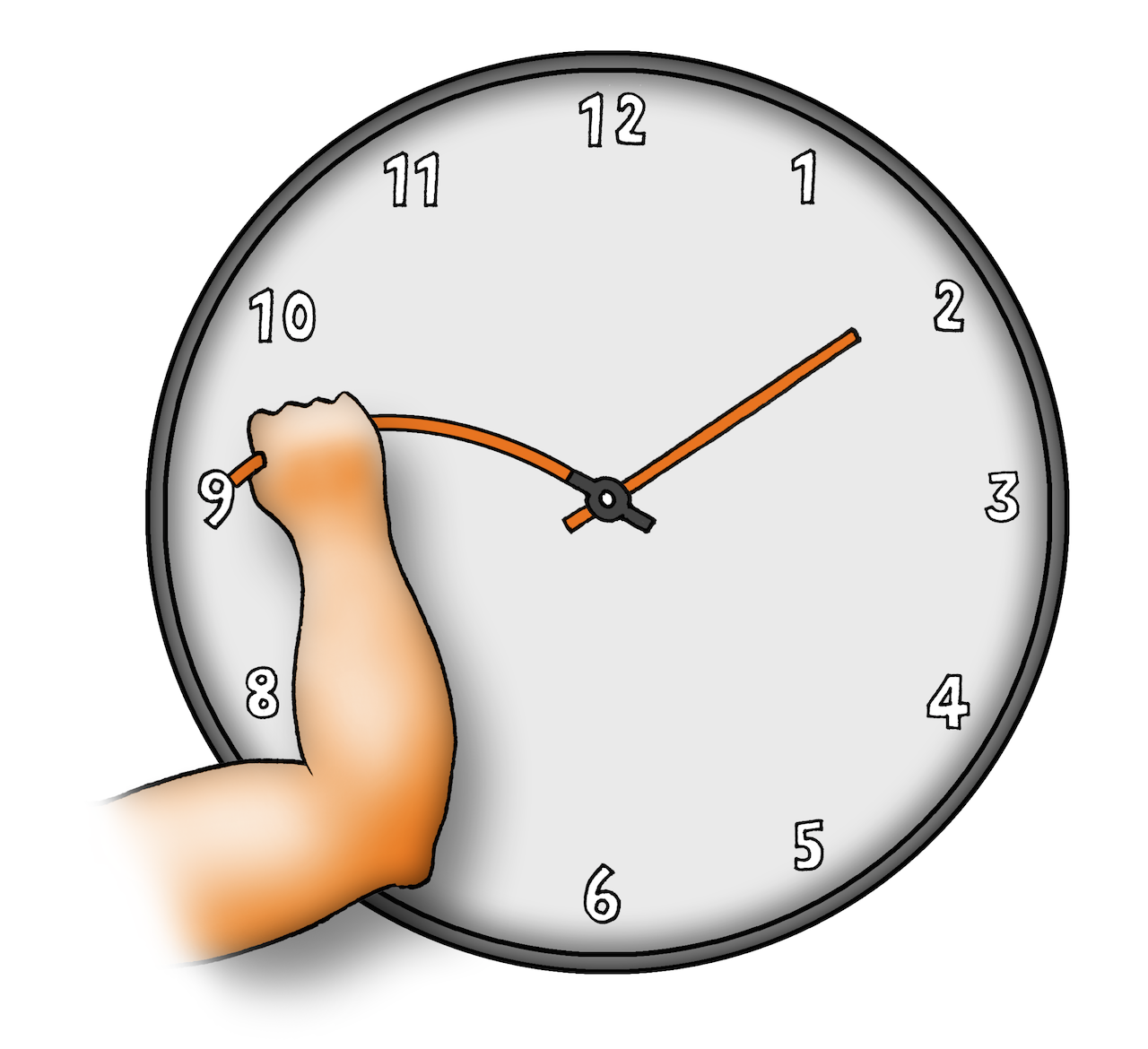 Lesson 3
TiME MANAGEMENT
Watch this video
https://www.youtube.com/watch?v=ETiwMTENG8g

How many of you would like to have organisation and time skills like the first person?

How many of us feel though that life becomes like the contestants after a really short period?
What are the benefits of good time management?
During todays lesson you will be completing a sheet as you go to help you decide when, where and how you will work most efficiently to make the most of every second
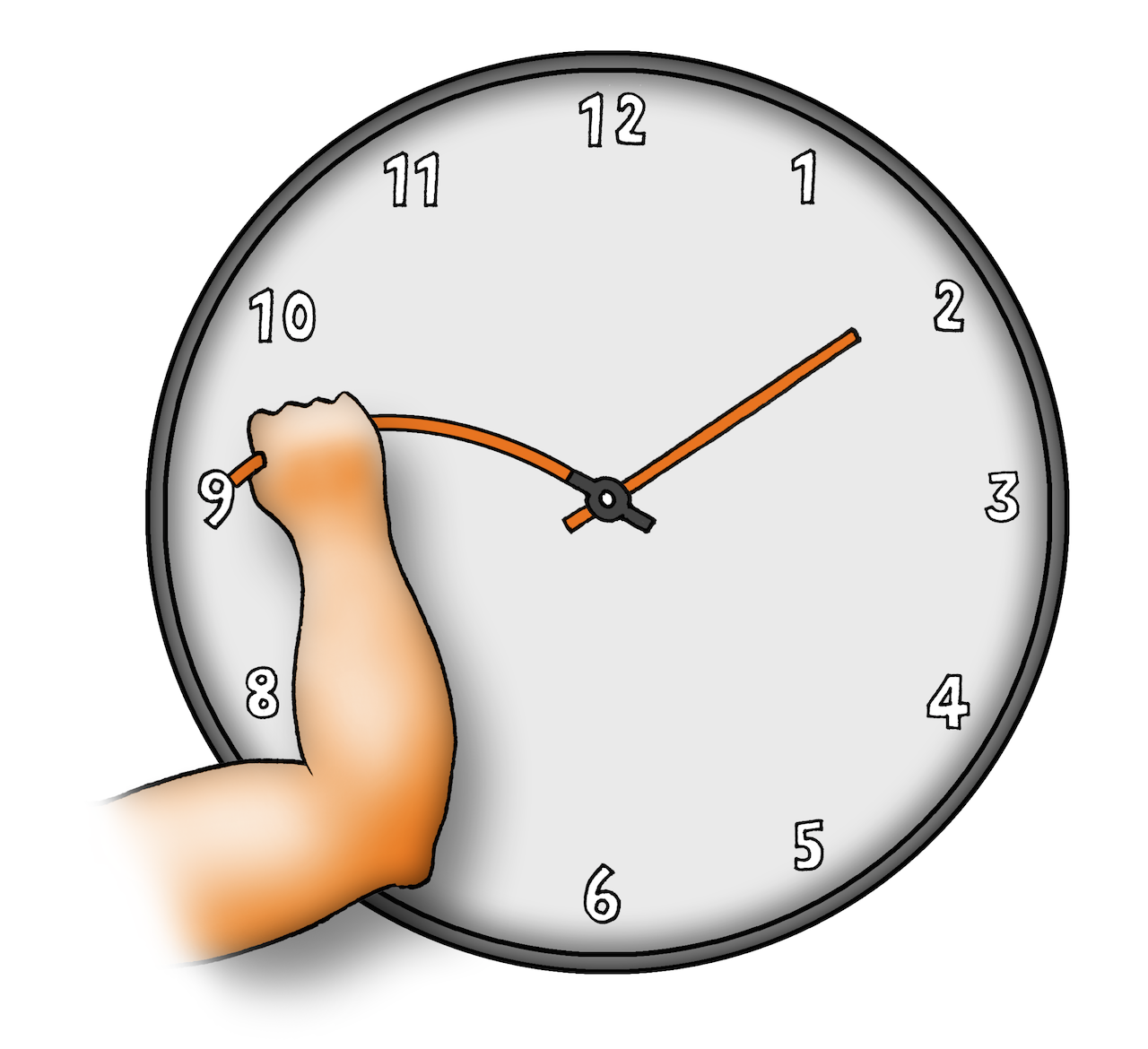 What are the BARRIERS to good time management?
In pairs write down the top 5 reasons why you might struggle to manage your time

Now in 4’s see if you agree on any points

As a class come up with your top 5 most common reasons for not being able to manage your time effectively
HELP!!! What can we do??
Identify the “best time” for studying
Morning versus night person- Which are you 
High and low periods of concentration- When do YOU prefer to work?
Surroundings are conducive to studying.
Reduce distractions
Choose quiet areas
[Speaker Notes: You could get students to stand up if they prefer the morning/ sit down for night.]
Time Management Tips
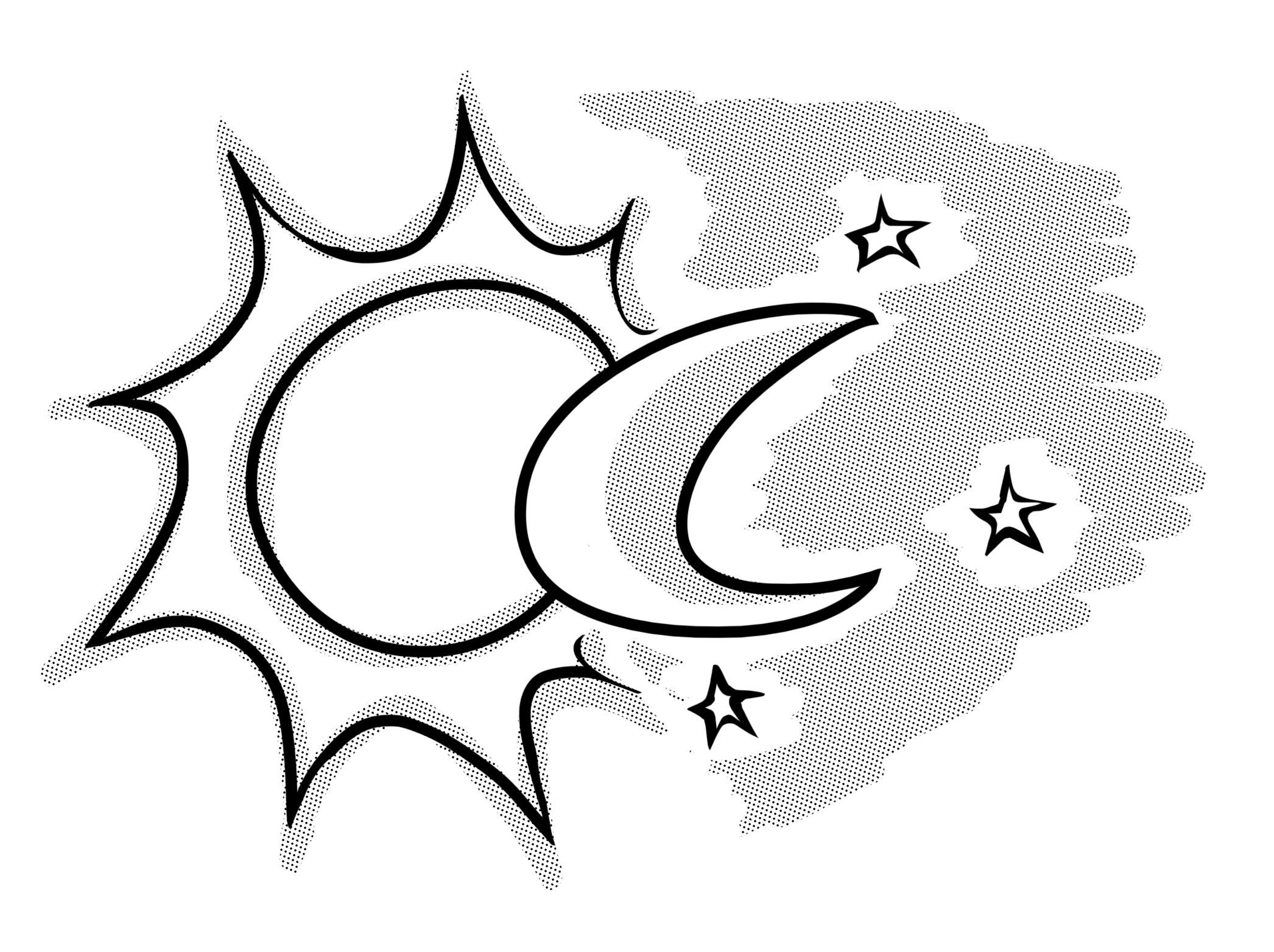 Study difficult subjects first. WHY??
Process information better
Save time
Implement short breaks
You will be more efficient
Time Management Tips
Sleep and eat properly.
Healthy breakfast
Do not skip meals
Sleep 7 to 8 hours
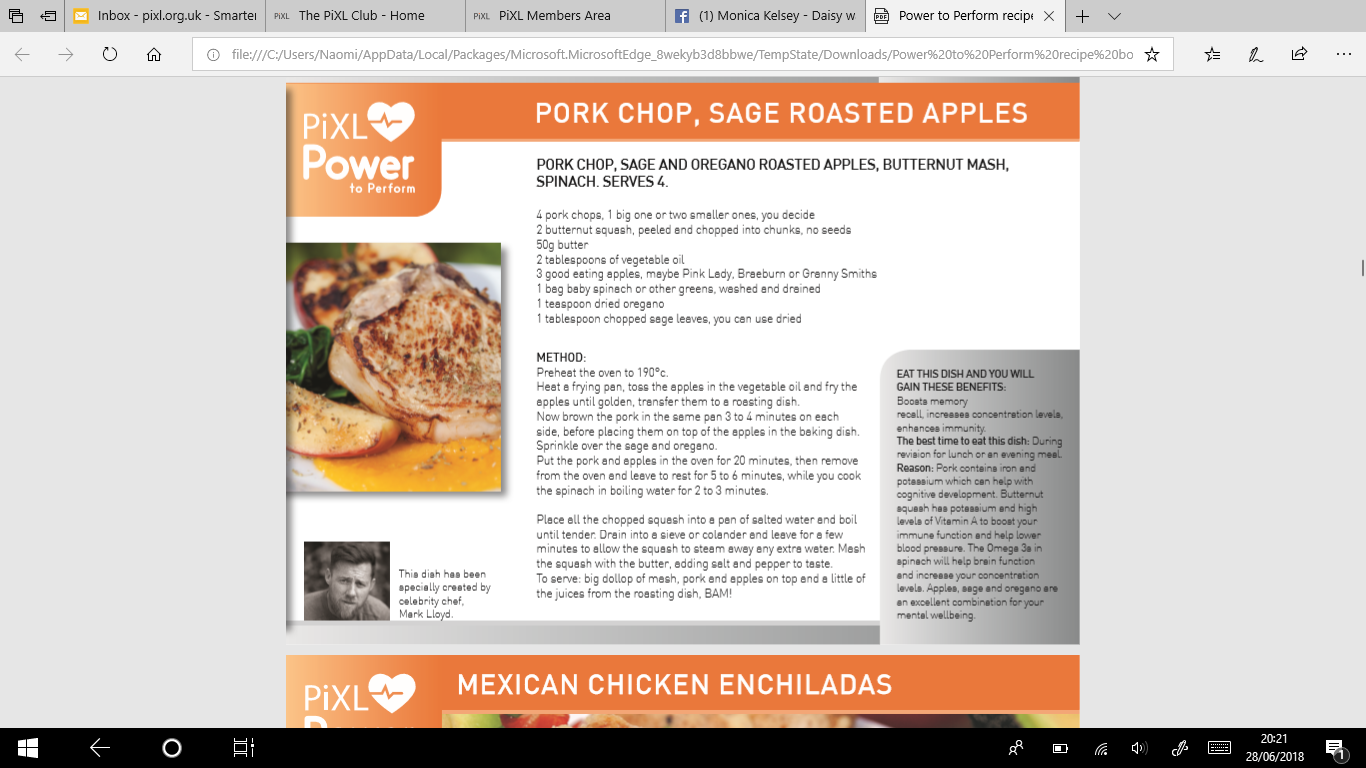 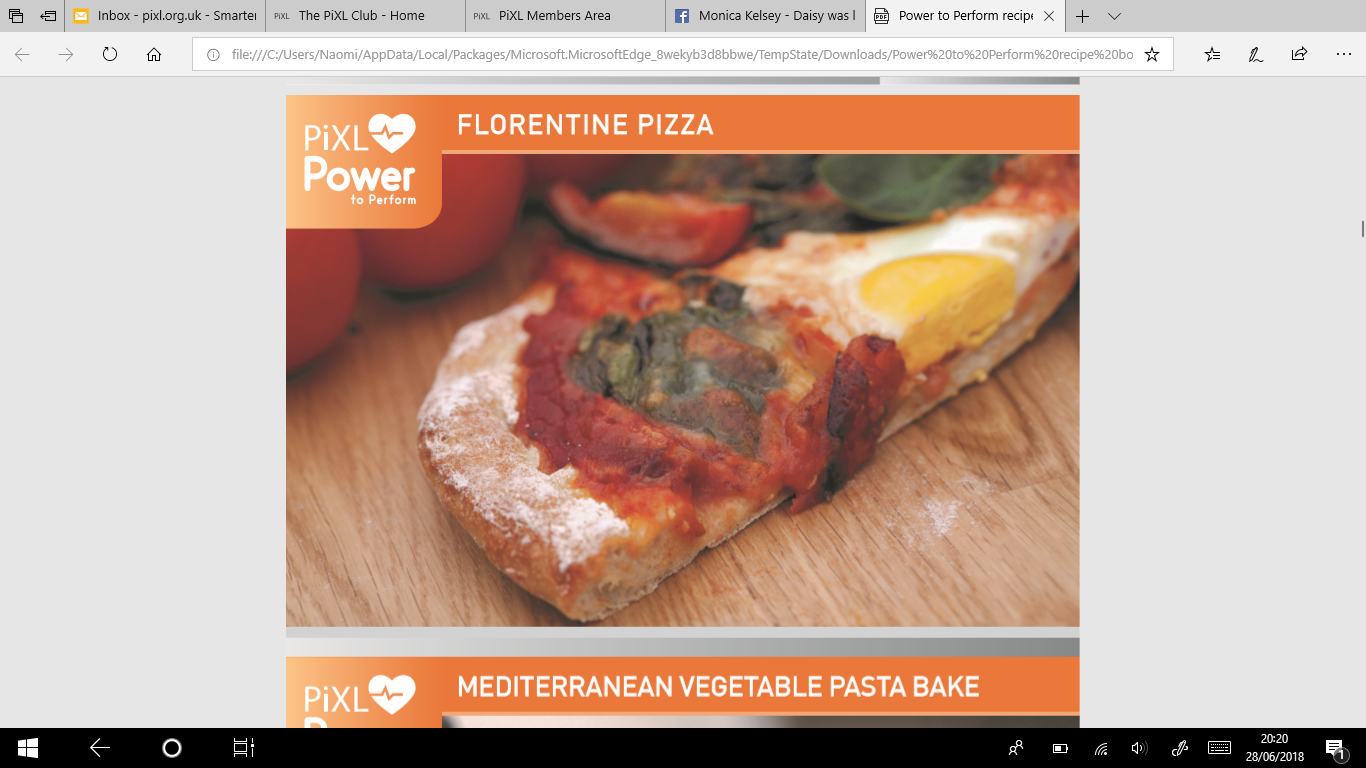 Pixl Prepare to Perform have some amazing recipes! Why not try a couple out this week?
Time Management in Class
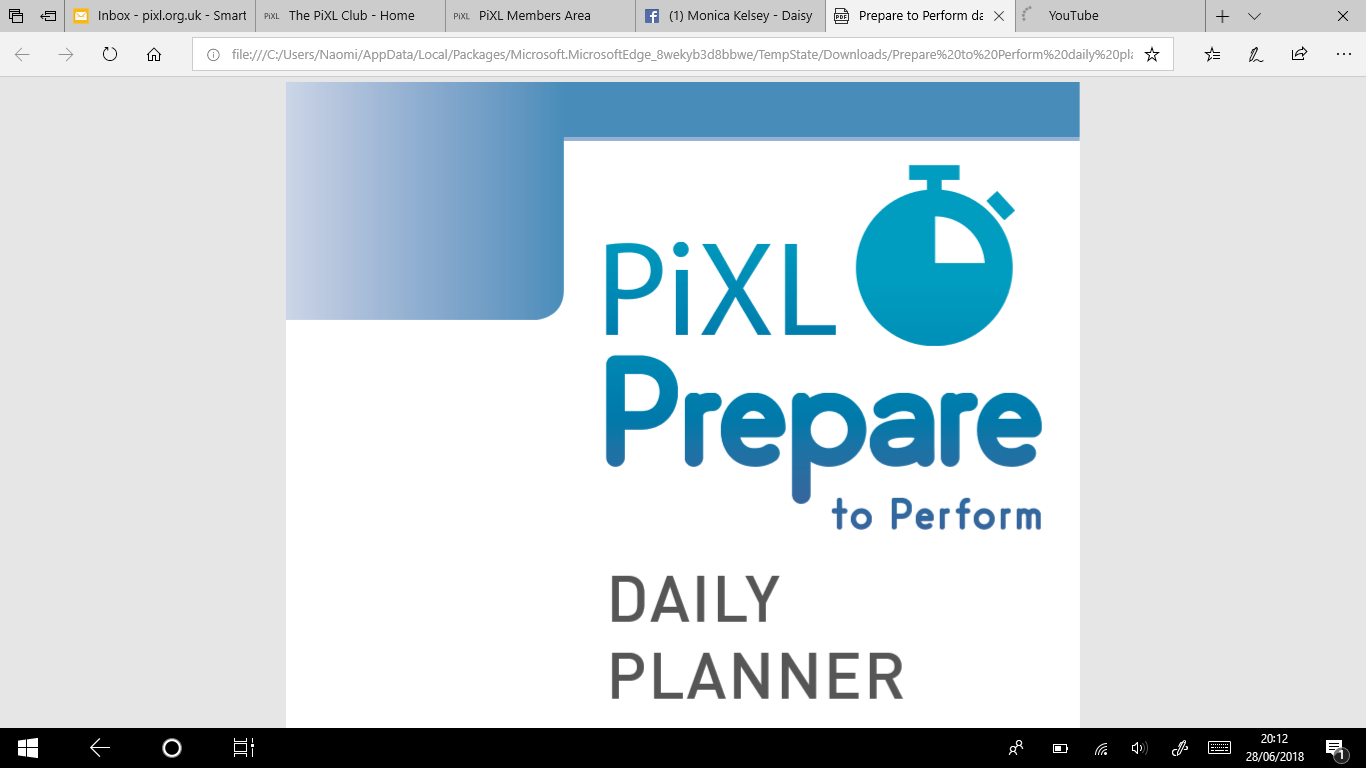 Consider having a notebook and each day write down every task you get given then take 5 mins at the end of the day to put this into a schedule/ diary/ calendar.
Use the PiXL Power to Perform planner to help until you get the hang of things
If you haven’t already done so fill in the rest of the sheet.


WHAT 3 THINGS ARE YOU GOING TO CHANGE THIS WEEK IN ORDER TO HELP YOU BECOME BETTER AT A MANGING YOUR TIME?